Свойства степеней
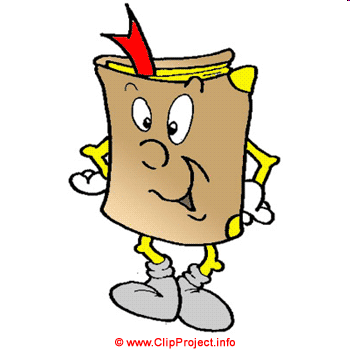 у
х
0
Запиши корень уравнения:
1
2
3
4
5
6
7
1)  5х = 25
2) 0,3х = 0,027
4) 5х = 0,2
3) 7х = 1
5) 0,2х = 625
6) 6х = - 6
7) 2х = 3
Проверка
Понятие логарифма
Цель:
Задачи:
Определение   логарифма
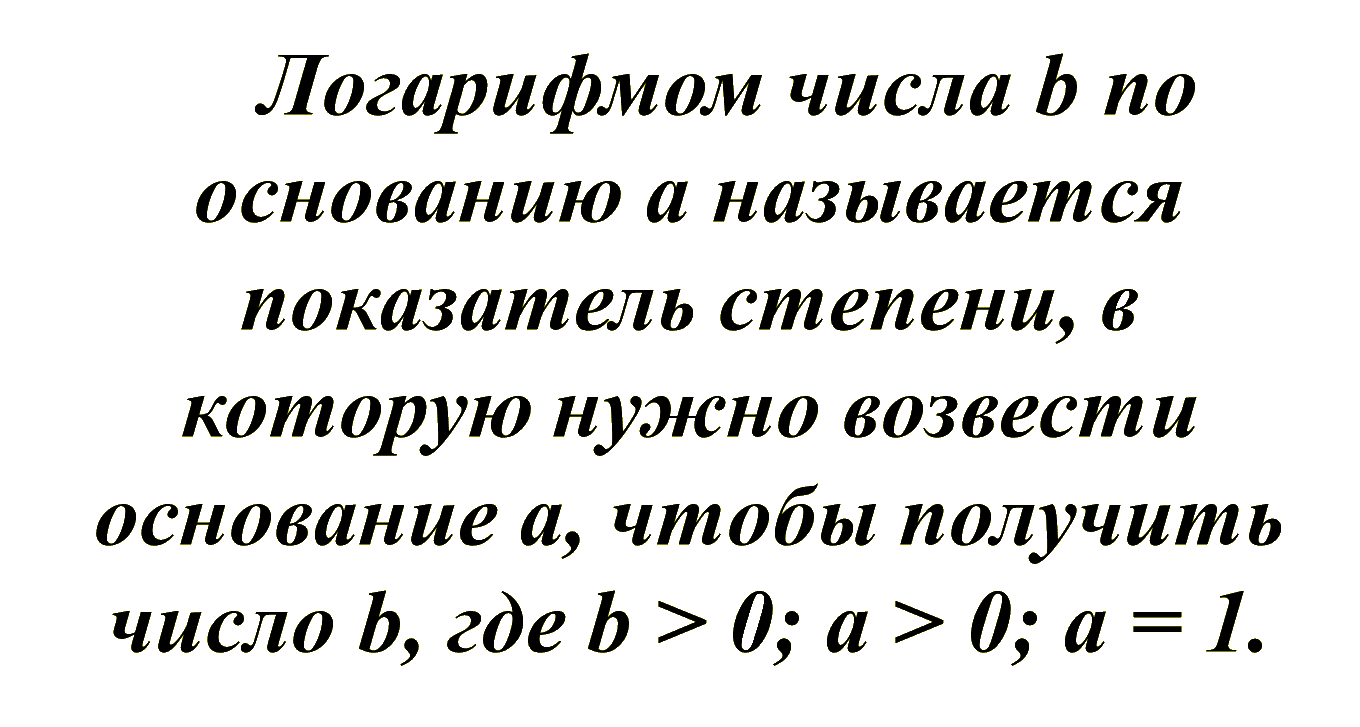 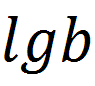 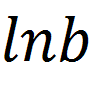 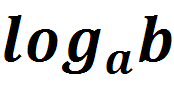 натуральный
десятичный
а = е
а = 10
основание
подлогарифмическое выражение
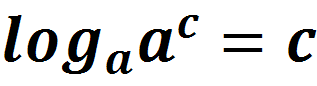 § 41 стр 248
Прочитать
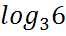 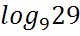 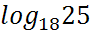 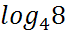 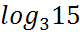 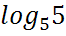 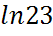 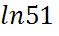 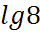 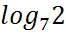 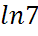 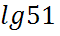 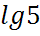 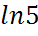 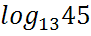 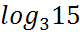 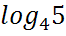 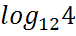 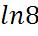 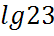 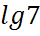 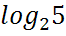 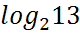 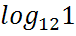 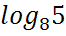 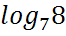 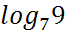 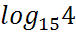 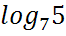 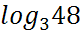 Вычислить
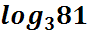 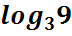 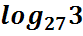 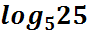 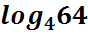 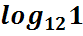 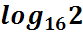 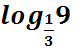 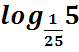 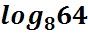 Решить уравнение
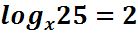 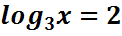 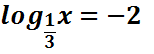 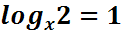 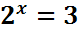 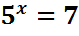 Дома: § 41 № 1 – 17 (в;г)
В классе: § 41 № 1 – 17 (а;б)
Итог урока
Различать основание и подлогарифмическое выражение
Определение логарифма
Логарифм
Свойства логарифмов
Уметь читать
Свойства степеней
Самостоятельная работа
1 вариант
2 вариант
Вычислить
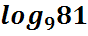 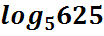 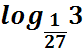 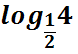 Решить уравнение
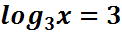 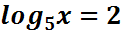 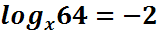 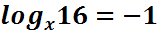 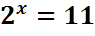 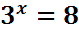